Šolska      malica je :  (n = 253)
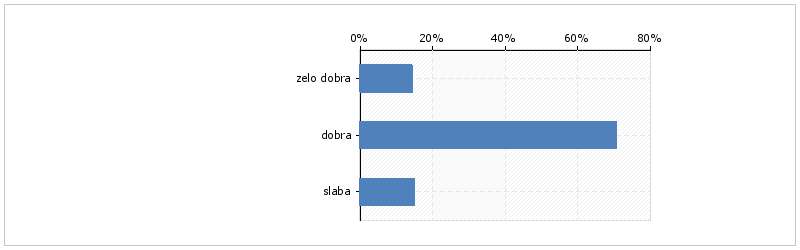 Čas šolske malice je: (n = 253)
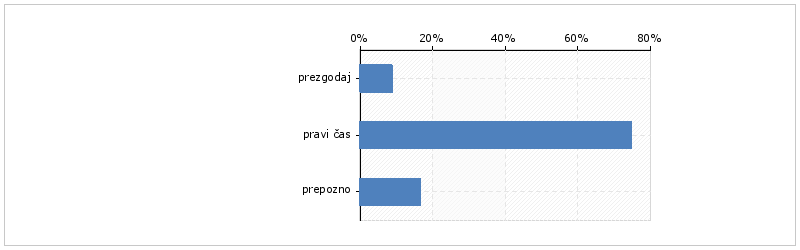 Količina šolske malice: (n = 253)
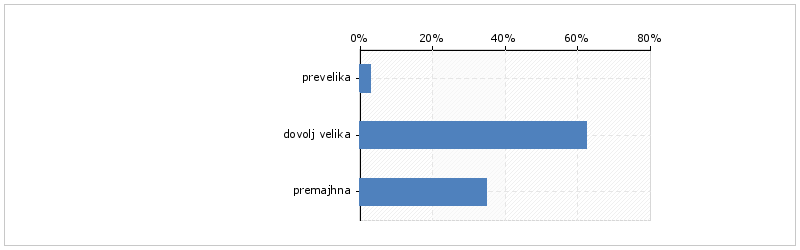 Pestrost šolske malice: (n = 253)
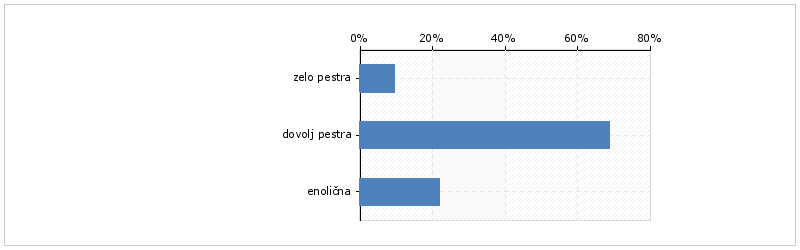 Za malico bi želel:  (n = 253)
Možnih je več odgovorov
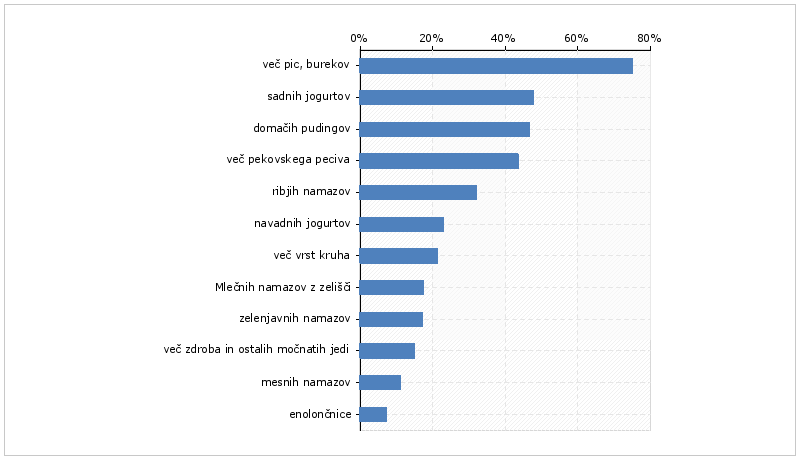 Ali hodiš na šolsko kosilo? (n = 253)
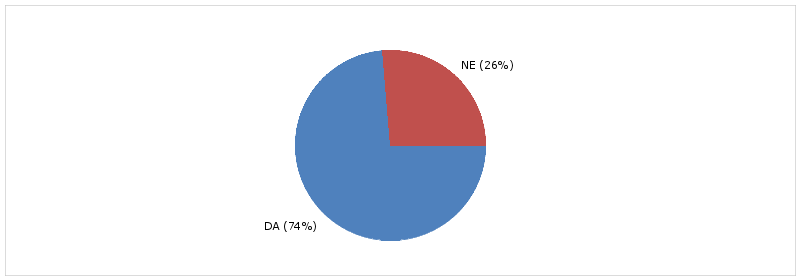 Kosilo je: (n = 186)
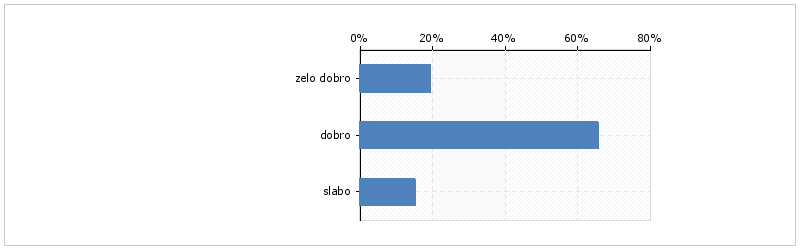 Količina kosila: (n = 196)
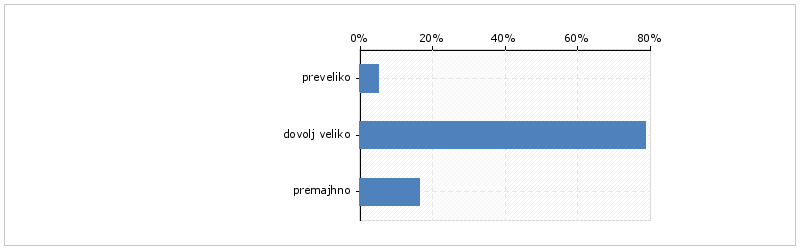 Temperaturna ustreznost kosila: (n = 196)
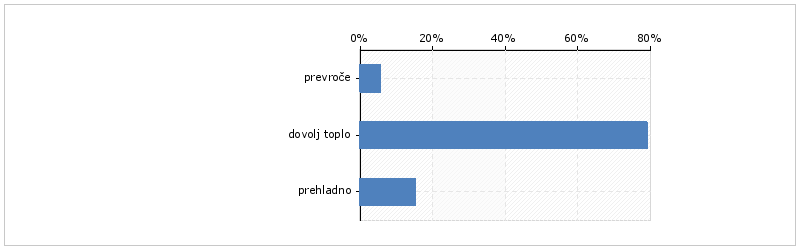 Pestrost šolskega kosila: (n = 196)
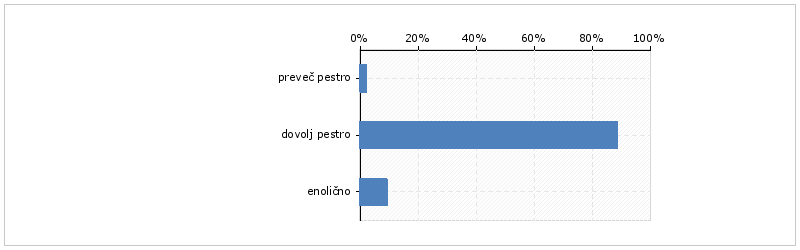 Za kosilo naj v kuhinji ponudijo večkrat: (n = 193)
Možnih je več odgovorov
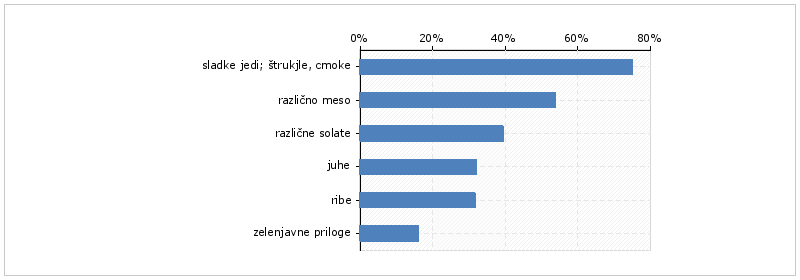 Spol: (n = 249)
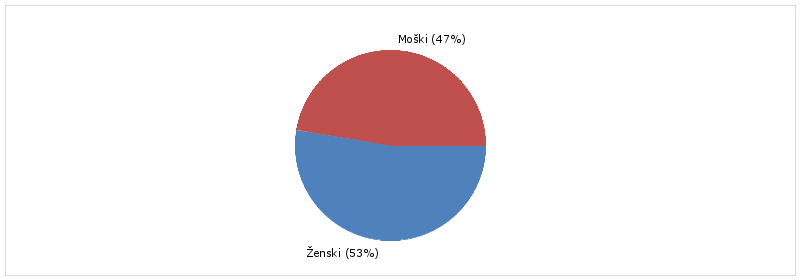 Kateri razred obiskuješ? (n = 248)
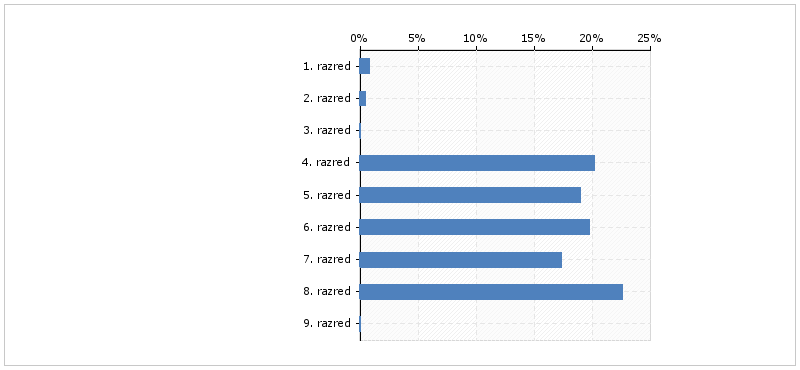